Relatório de
Atividades
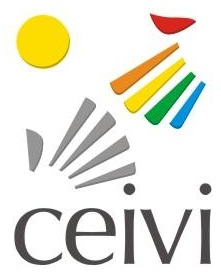 JULHO
2019
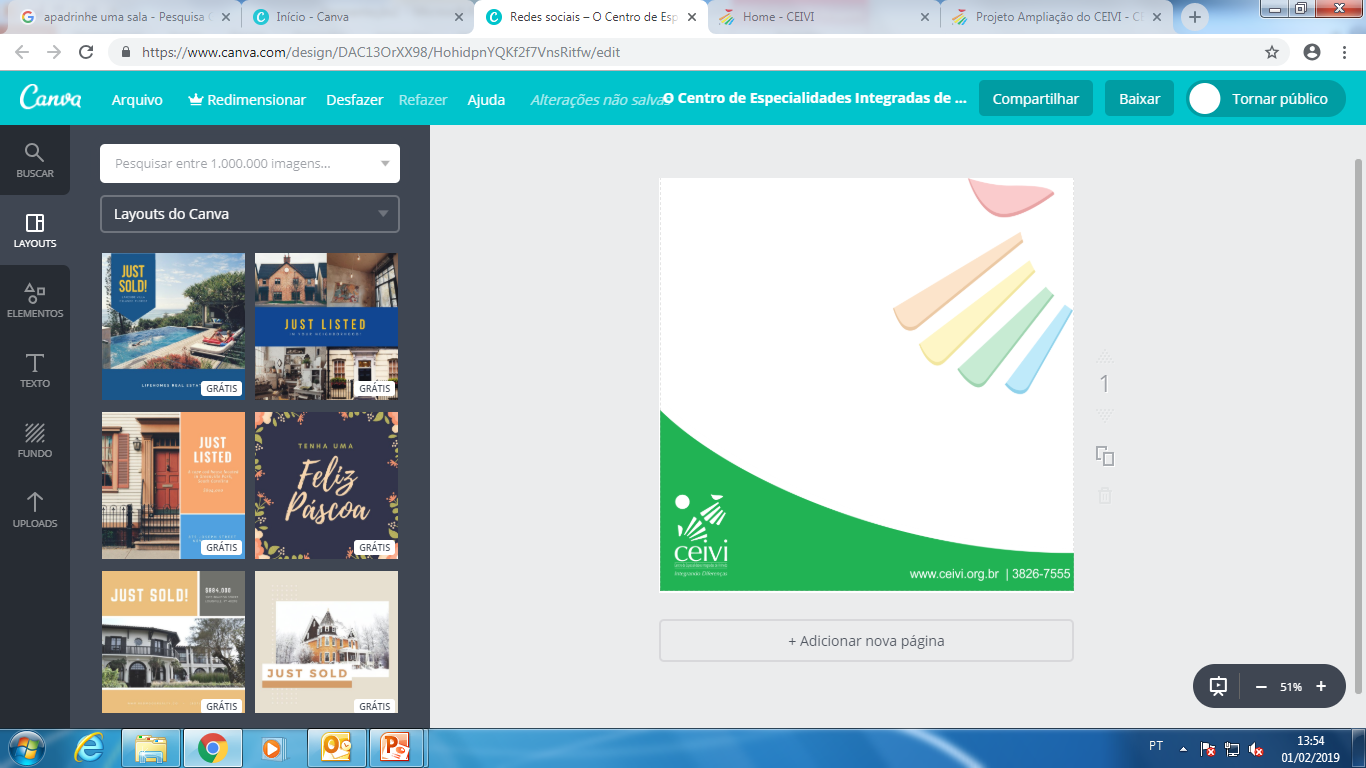 Governância Institucional
34 reuniões de equipe
Reunião de Diretoria;
Organização e realização do pré-evento da feijoada;
Organização geral da 7ª Feijoada Solidária do CEIVI;
Participação na reunião mensal da FEAVIN;
Acompanhamento da obra de ampliação;
Elaboração da Prestação de Contas “Selando Parcerias” PMV;
Avaliação das Metas Semestrais;
Discussão de casos para definição de condutas entre equipe e área médica;
Revisão dos PTIs e discussão de todos os casos para definição de estratégias.
Organização do cronograma de atividades filantrópico;
Revisão do Cronograma do CEIVI Eventos e Atividades;
Reunião com Secretário da   Saúde para legalizar a compra das vagas de lista de espera.
Organização interna para receber os 80 novos atendidos
Participação do CEIVI nos Conselhos de Assistência Social  Pessoa com Deficiência, Educação e Criança e Adolescente; 
Reunião Mensal do grupo gestor;
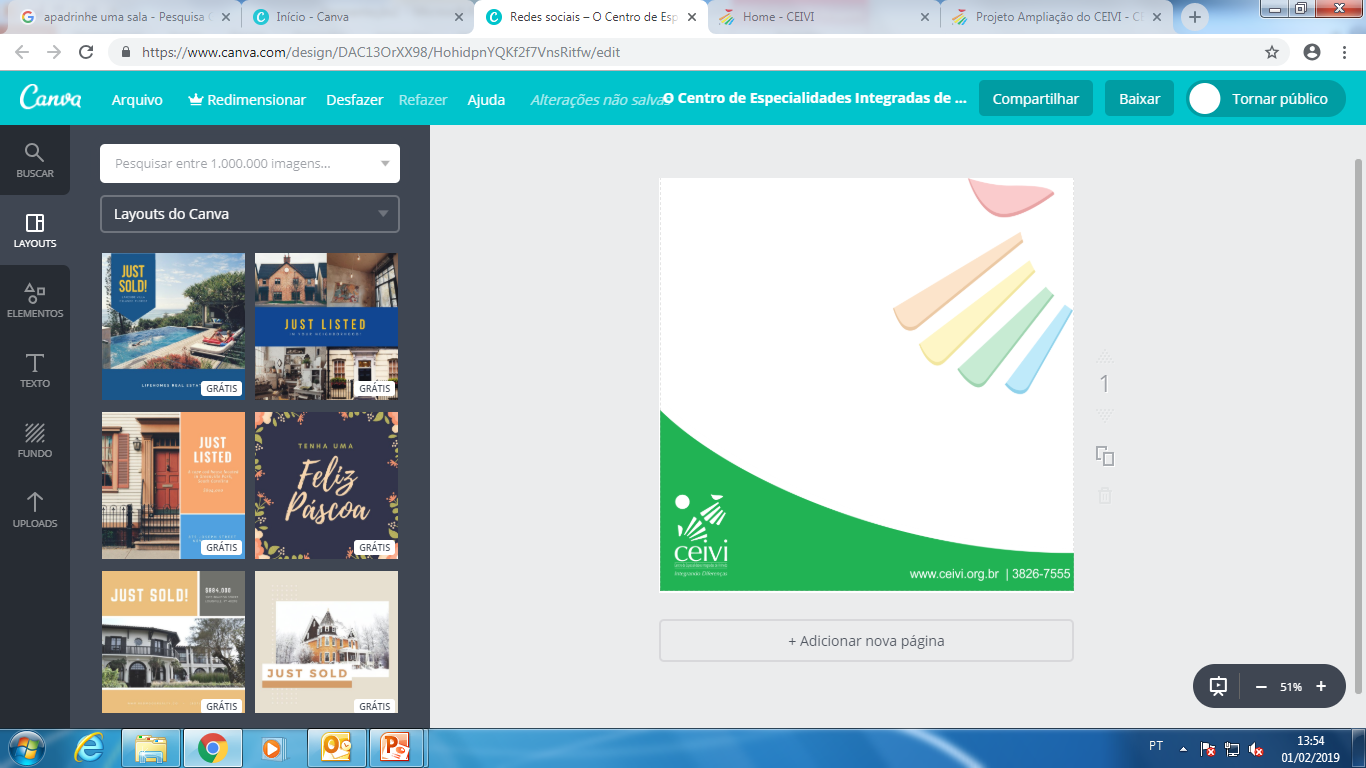 VISÃO
    Ser Agente de Metodologias Inovadoras com bases científica para o atendimento das pessoas  com Deficiência Intelectual e TEA (Transtorno do Espectro Autista).
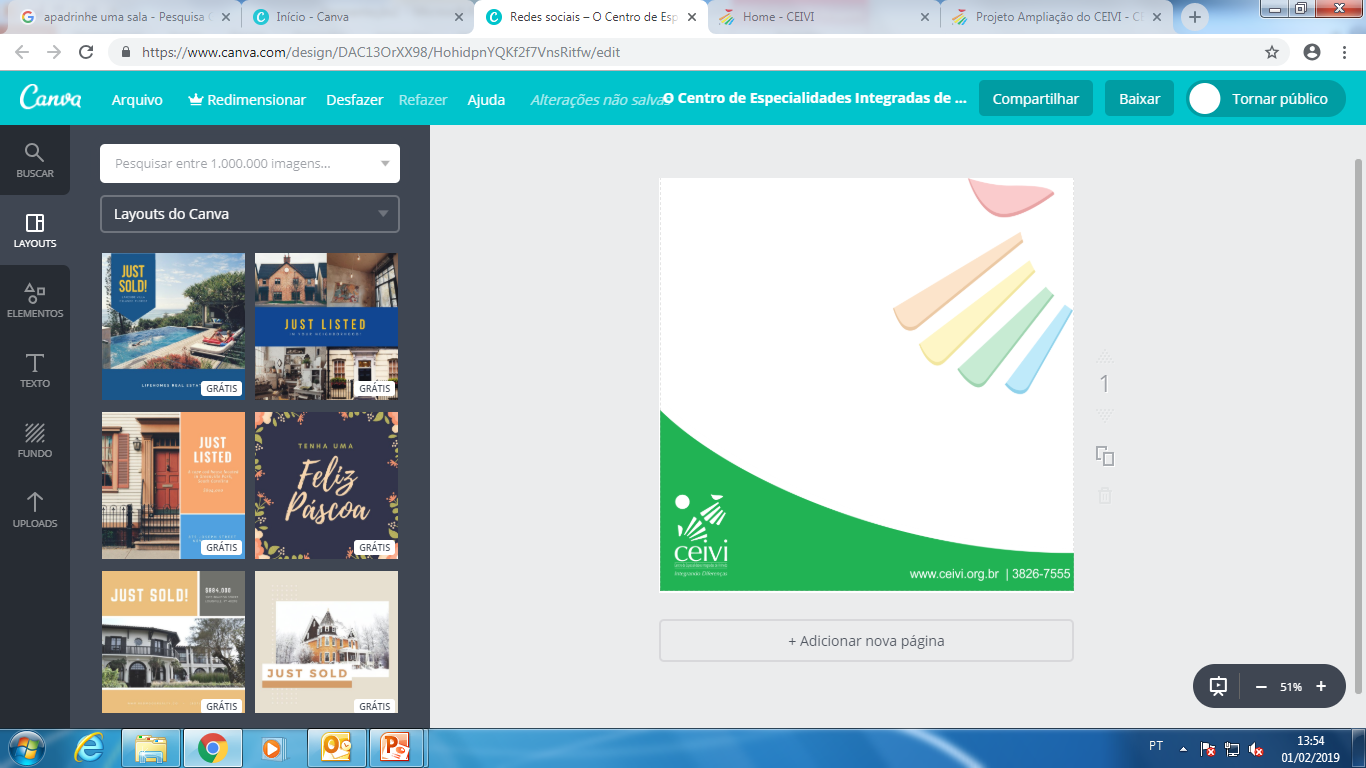 Coordenaria de Atendimento e Garantia de Diretitos
Atendimento/Serviços Prestados
Dados Gerais:

278 pessoas beneficiadas;
             134 pessoas com deficiência;
             144 famílias;
1.325 atendimentos realizados de Habilitação e Reabilitação;
07 atendidos desligados;
0 novos atendidos ;
79% de frequência nos atendimentos (sem as faltas justificadas esse número alcança 90%);
81 lista de espera para atendimento;
20 documentos expedidos;
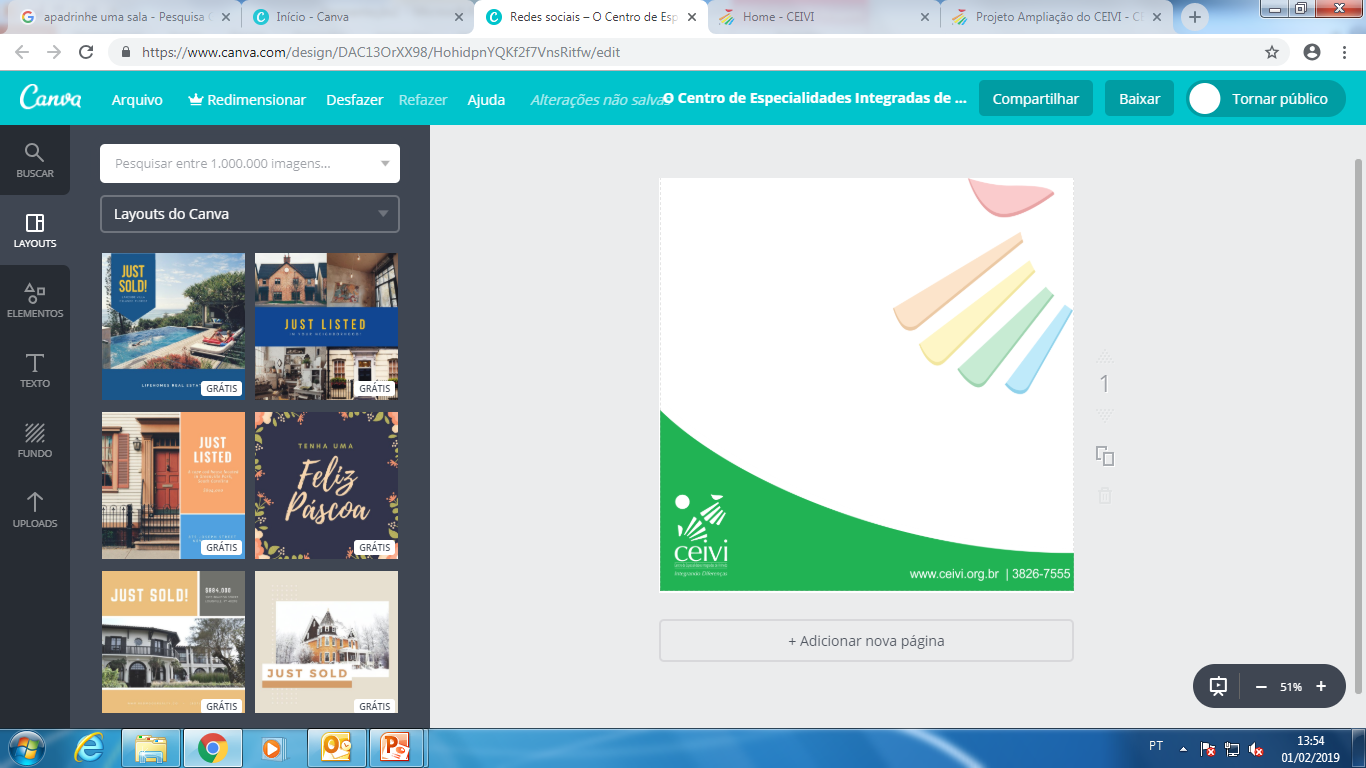 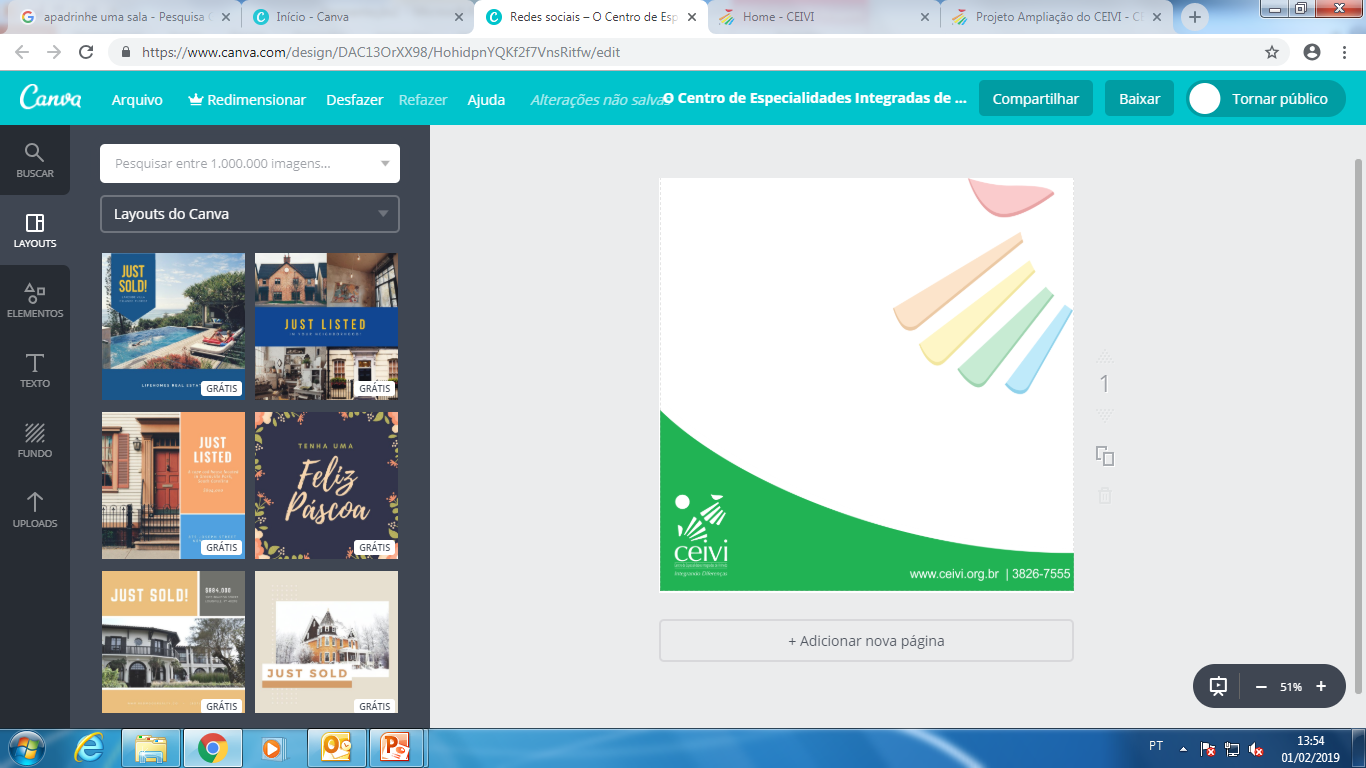 Áreas de Atendimento à Deficiência/TEA
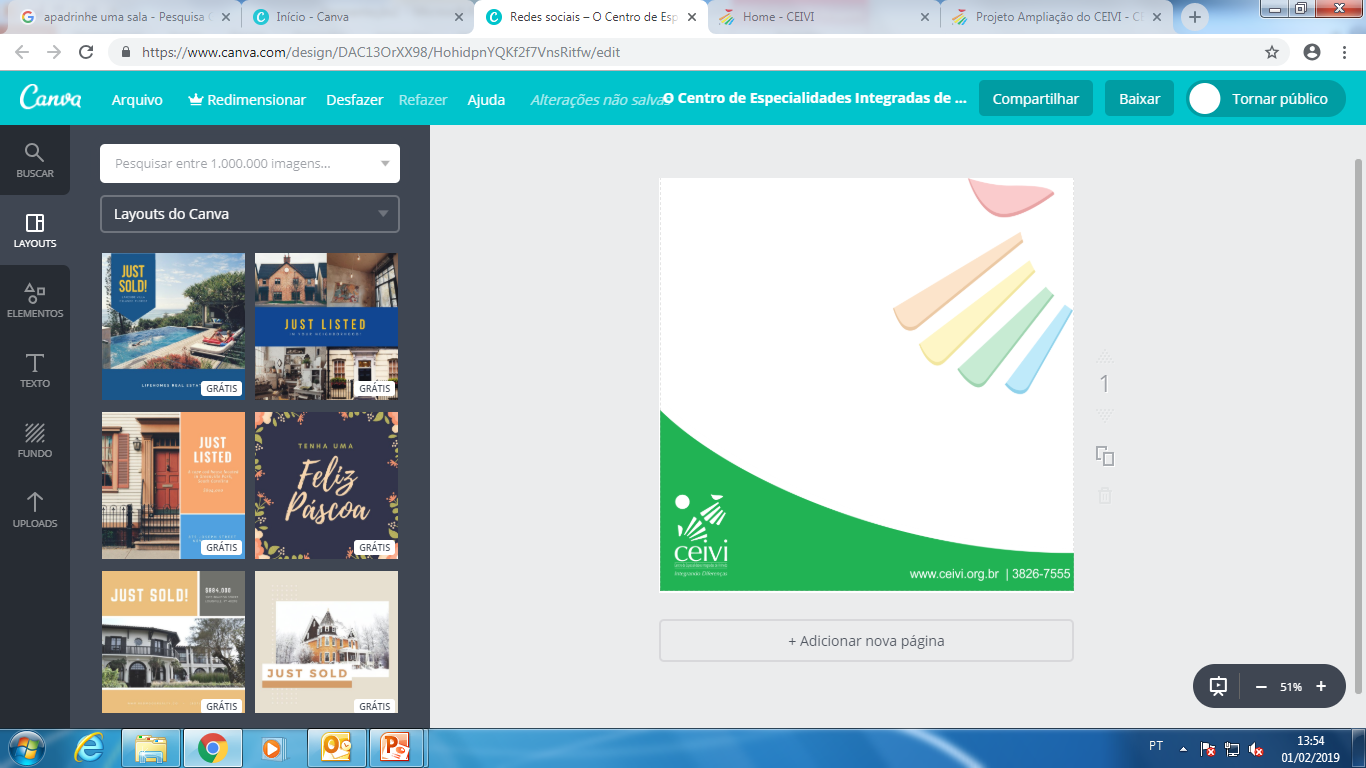 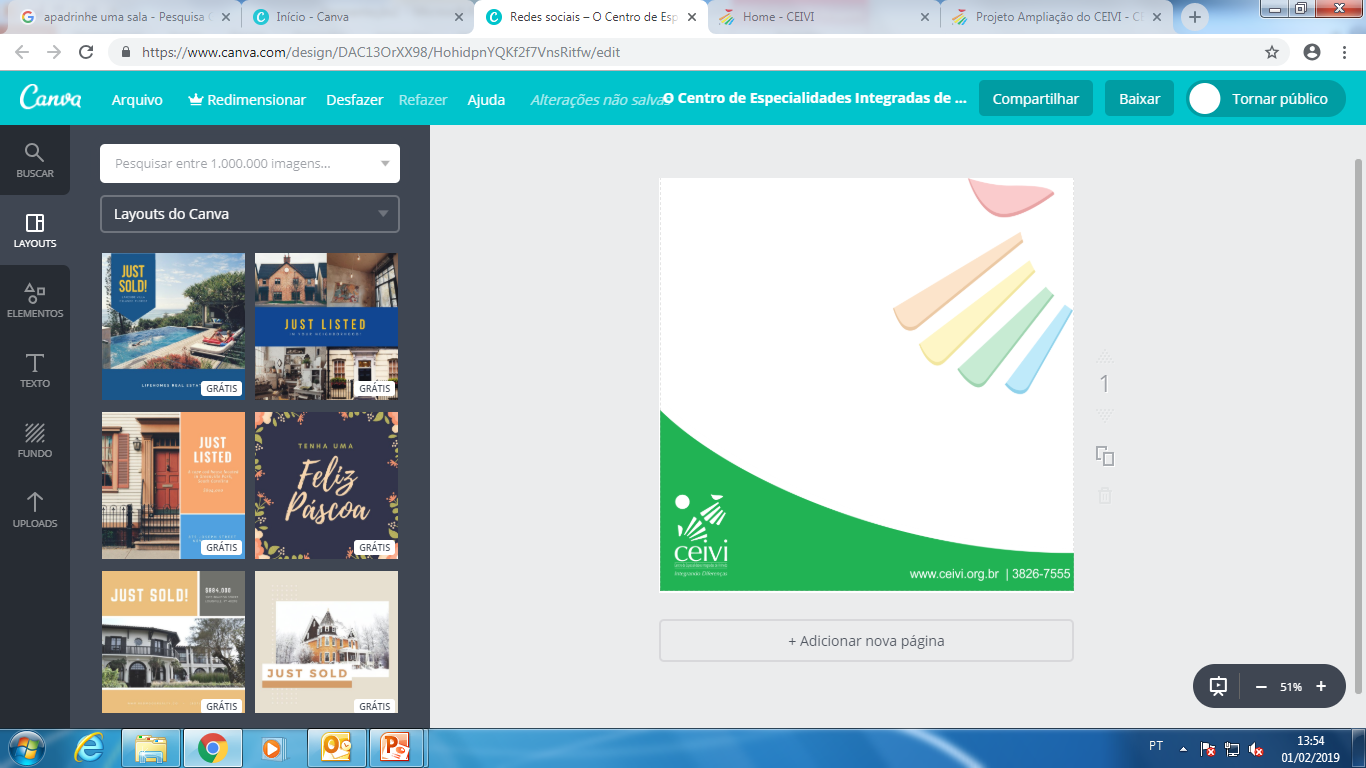 Áreas de Atendimento à Família
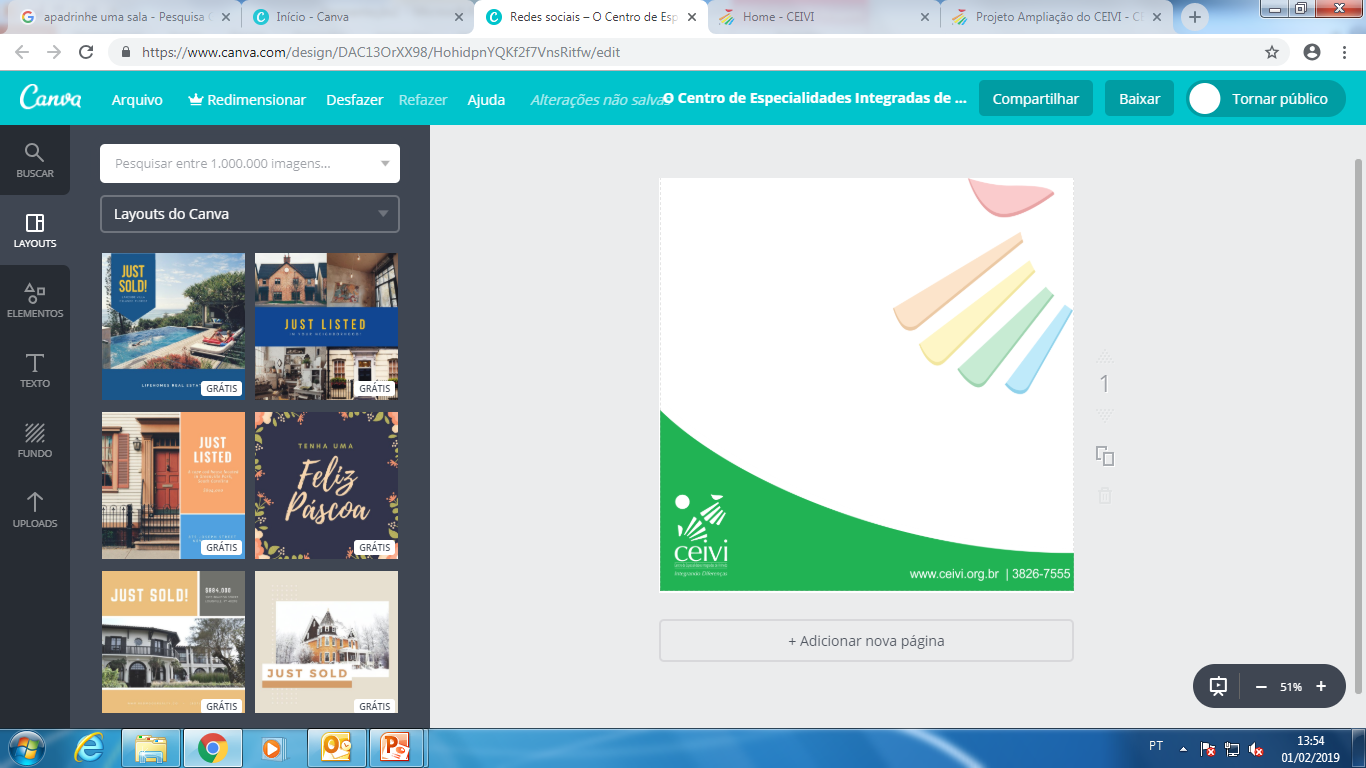 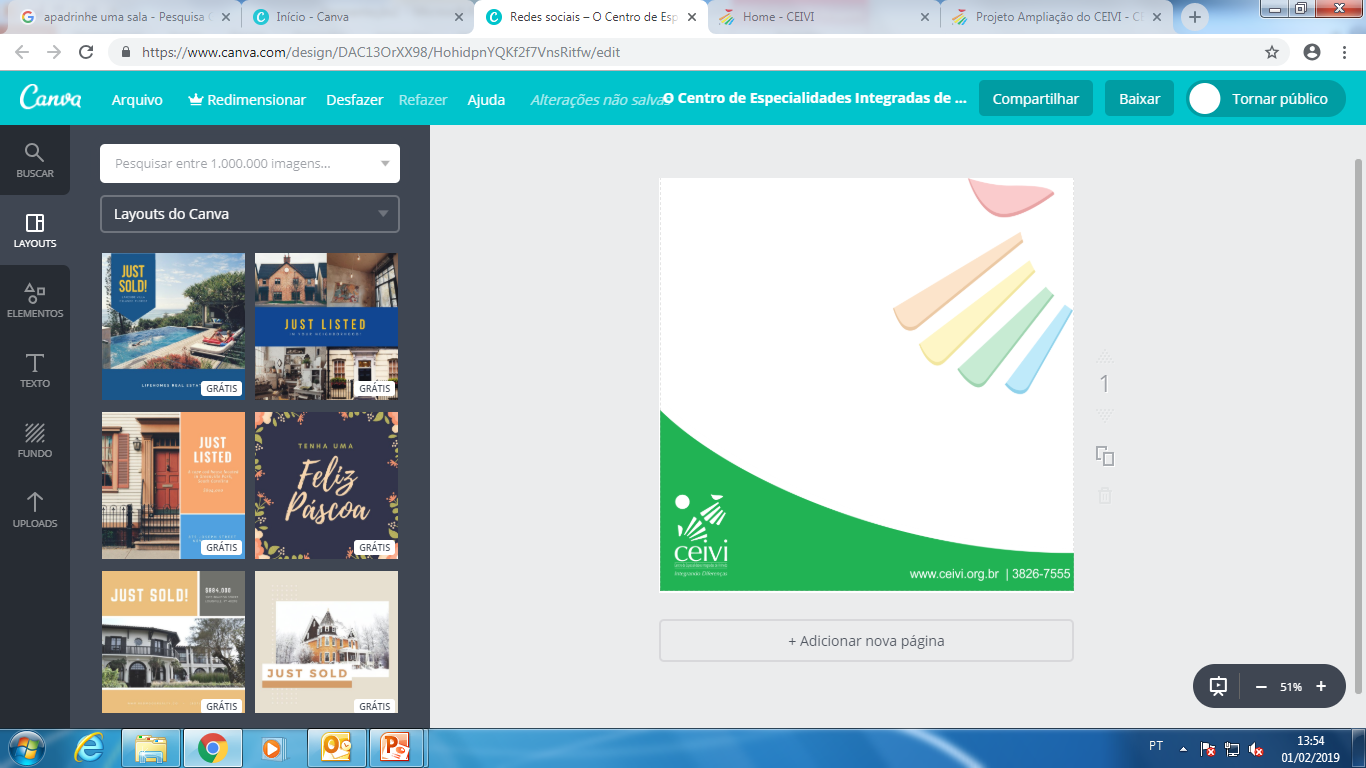 Serviços Oferecidos
Diagnóstico e Avaliação Clínica:
Atividades:
-      4 Fechamento de diagnóstico; ( 3 Elegíveis;  1 Não Elegíveis) 
2 Triagens médicas;
2 acolhimentos para os casos iniciando a triagem;

Estimulação e Reabilitação:
118 Atendidos
Atividades:
 Discussão de caso para definição de casos que devem ter PTI modificado para o segundo semestre 

Atenção ao Escolar:
     101 pessoas atendidas inclusas na rede regular de ensino;
Atividades:
Discussão de caso para definição de casos que devem ter PTI modificado para o segundo semestre;

Vivências:
7 atendidos

Prevenção:
26 Atendidos no Mês;
Atividades:
58 ações realizadas (contatos, orientações, etc)-

Empregabilidade;
-      12 Atendidos:
Atividades:
01 Reunião inicial/Orientações/contatos;
00 Inclusos no mês:

* O mesmo atendido pode se beneficiar de mais de um serviço;
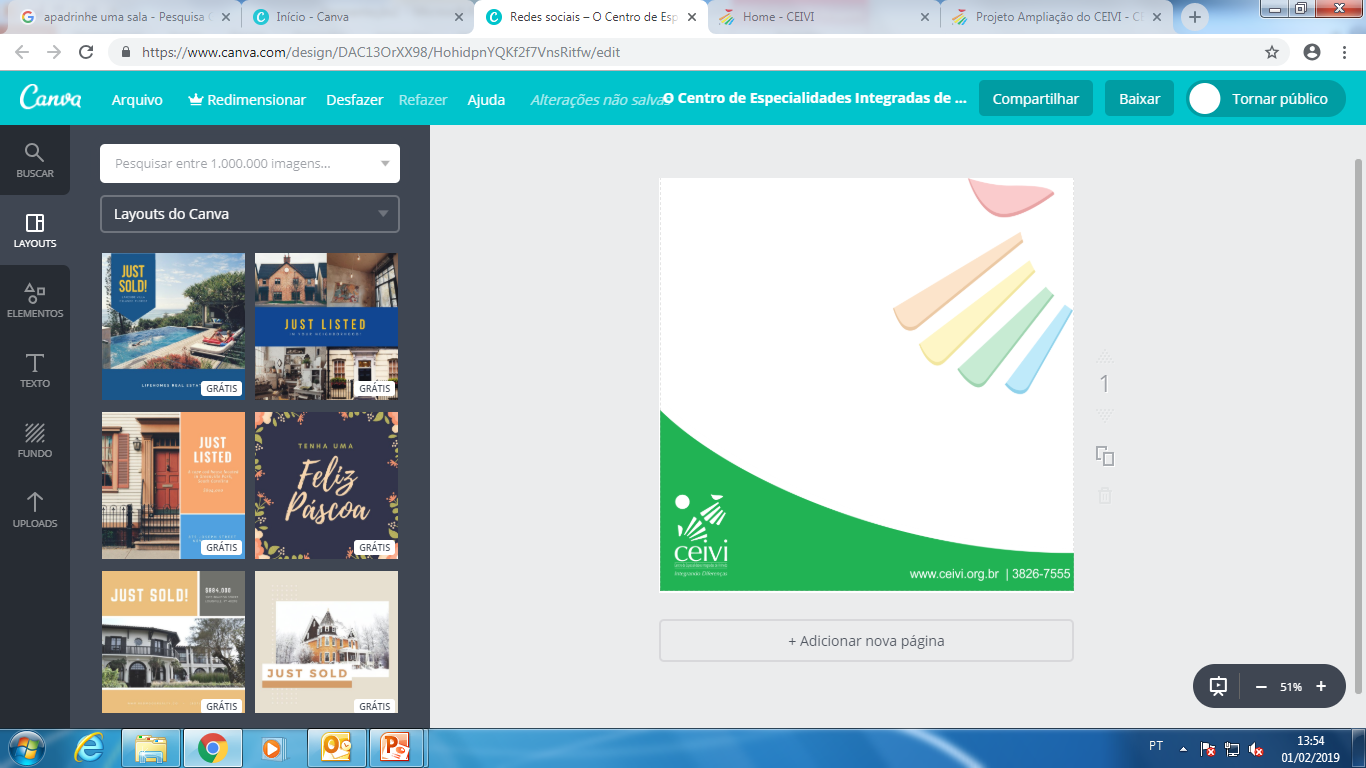 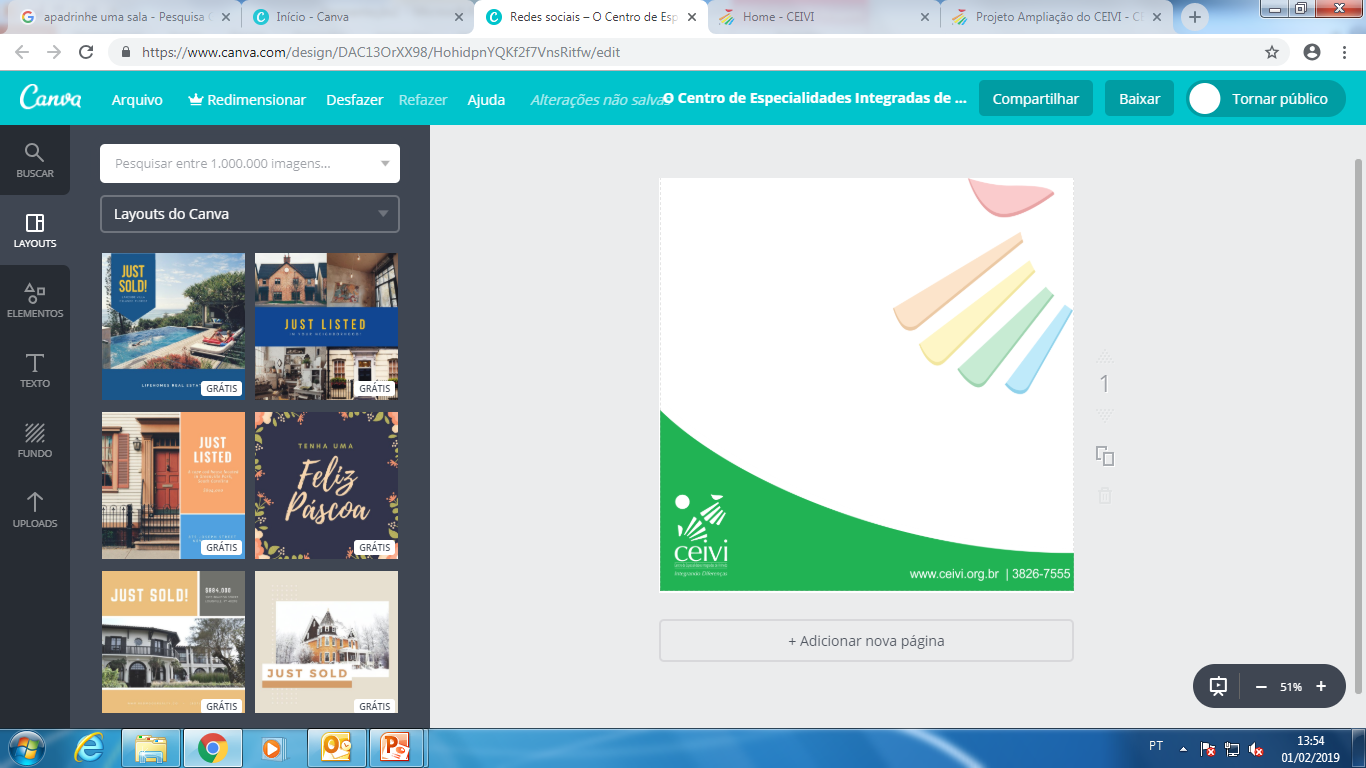 Contratação/Demissão:
     3 novos funcionários: Auxiliar Administrativo/Terapeuta Ocupacional e Monitora;
     2 demissões: Auxiliar Administrativo/Terapeuta Ocupacional 


Benefícios/Funcionários:
Cartão refeição - 27 
Cartão Alimentação - 5
 UNIMED – 15
 Uniodonto - 21
 Auxílio Creche -  4

Orientações/Intercorrências  funcionários: 7
Gestão de Pessoas
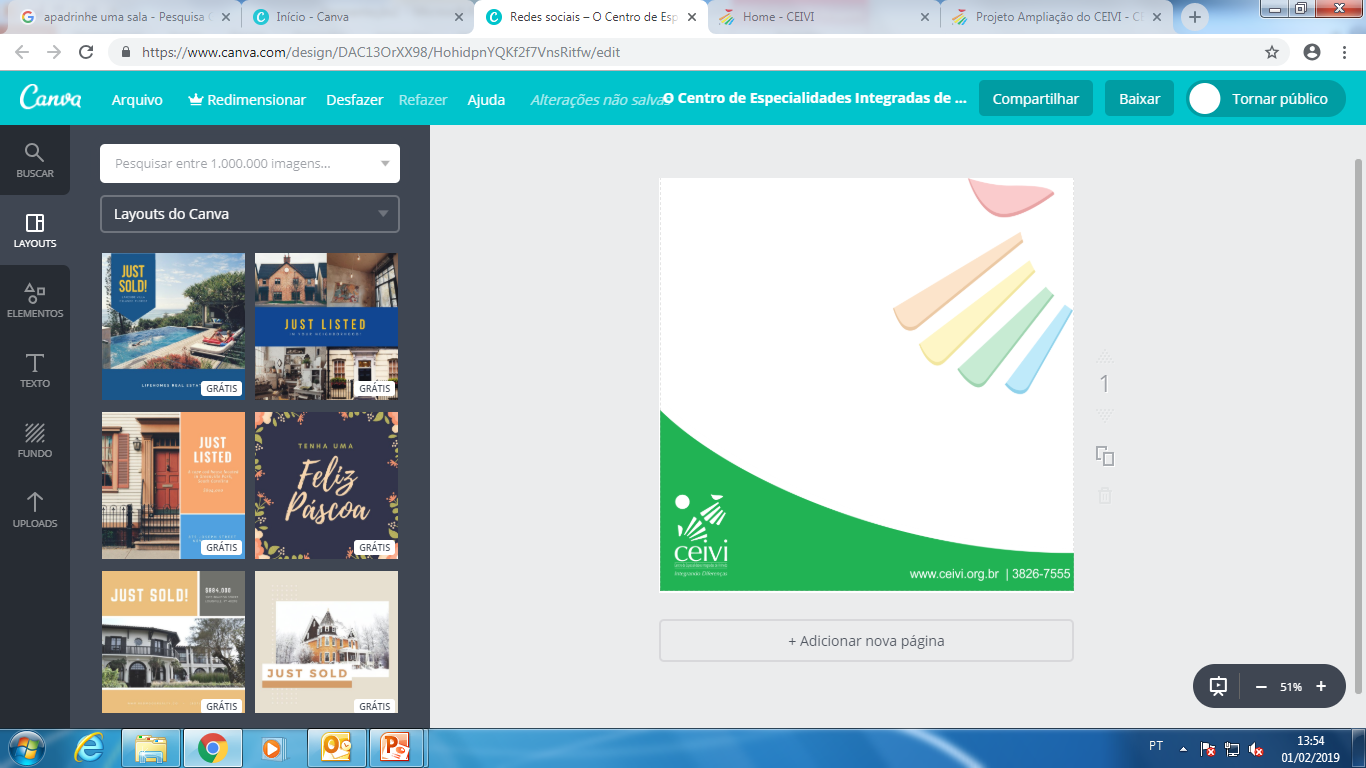 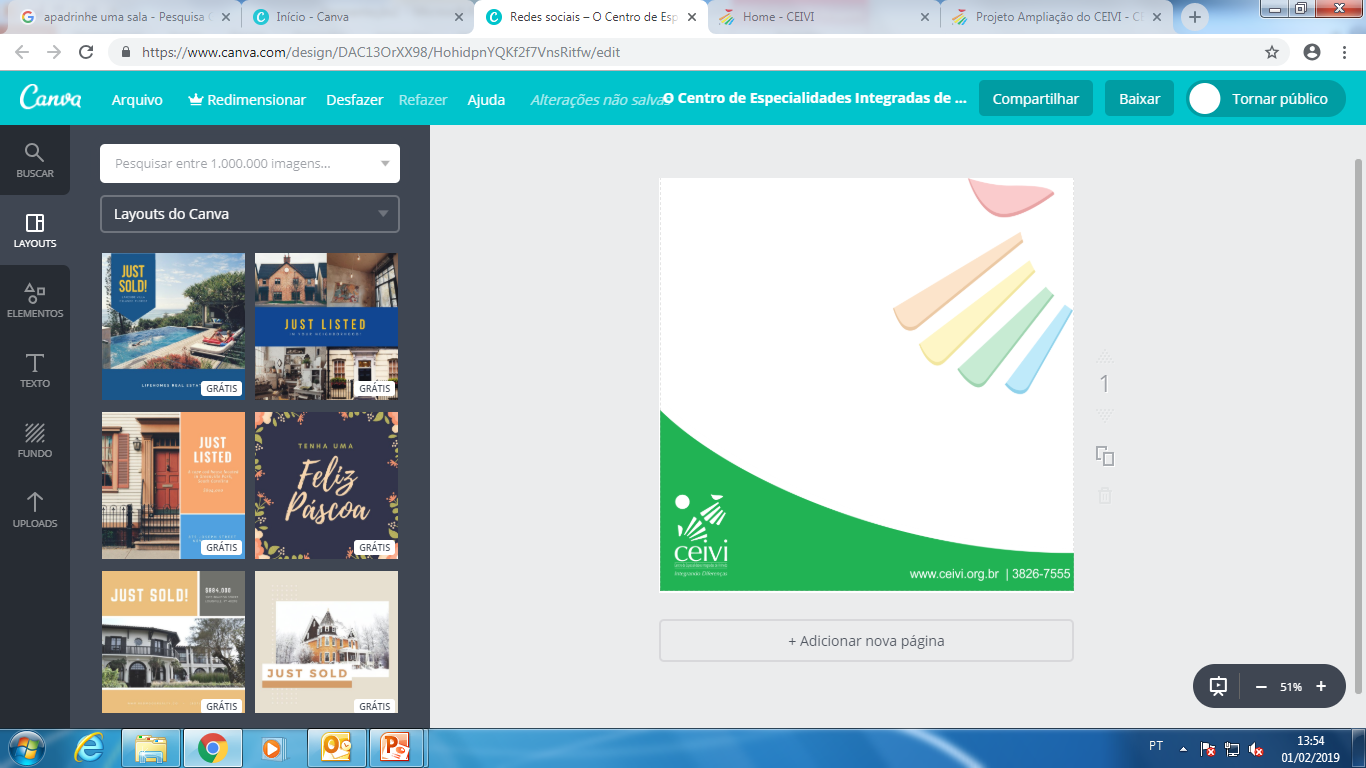 Gestão Financeira
Receitas – R$ 266.883,26
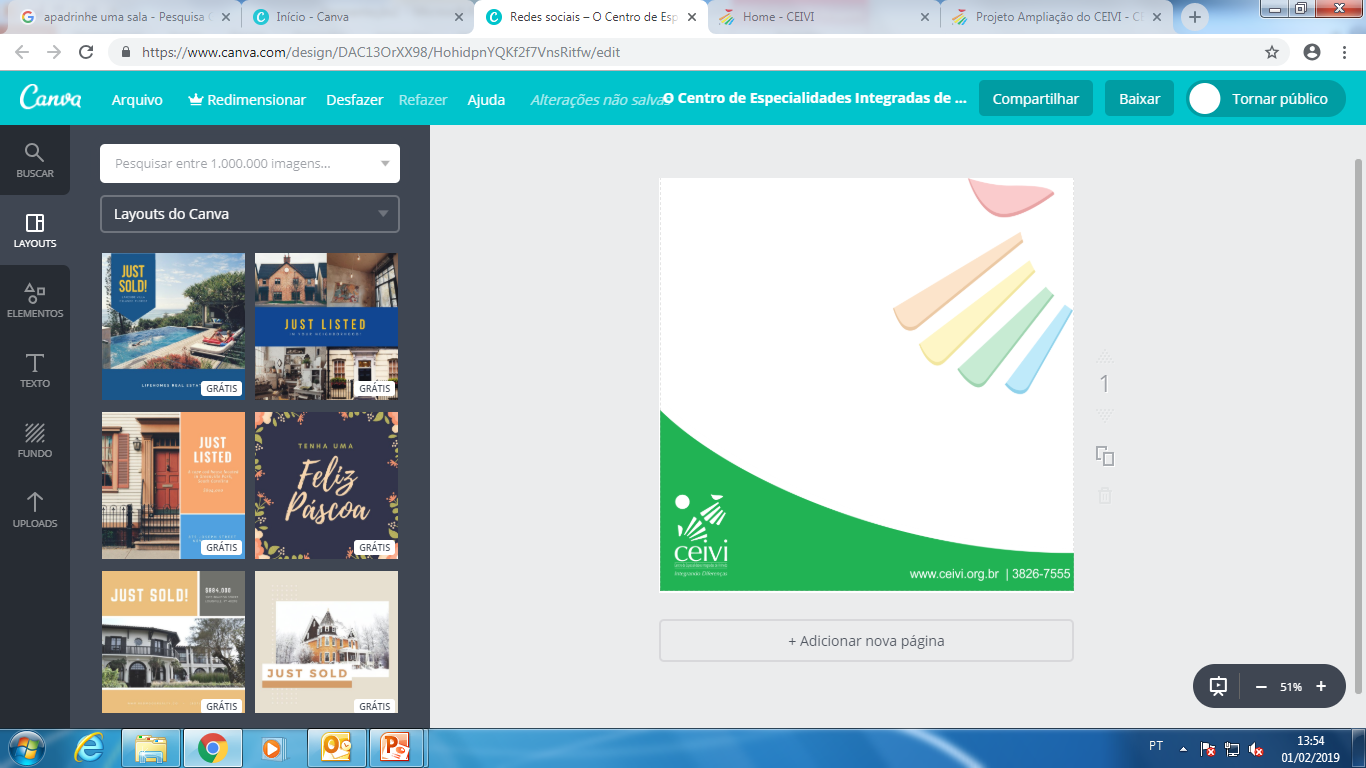 * Todo o valor captado  com a venda de serviço, foi  diretamente utilizada  nas despesas dos atendimentos  filantrópicos;
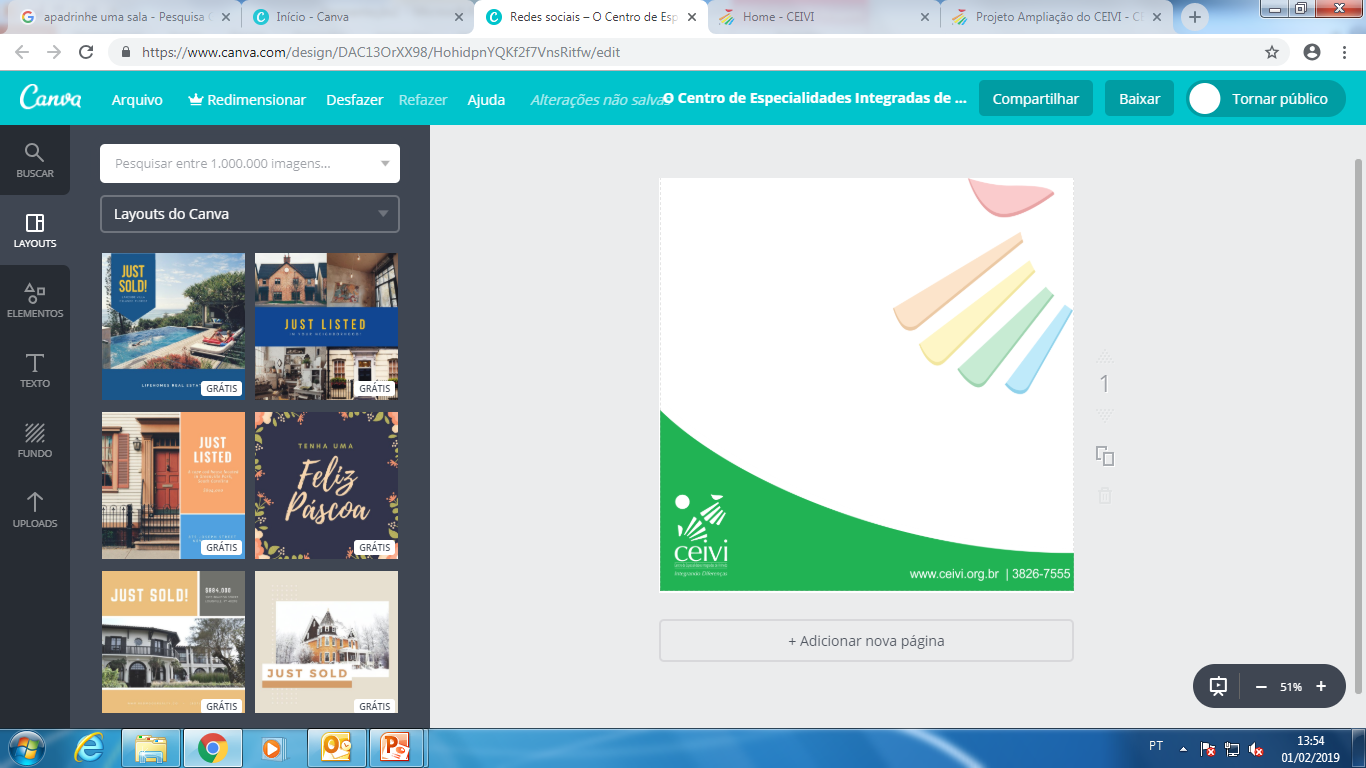 Despesas – R$ 281.459,09
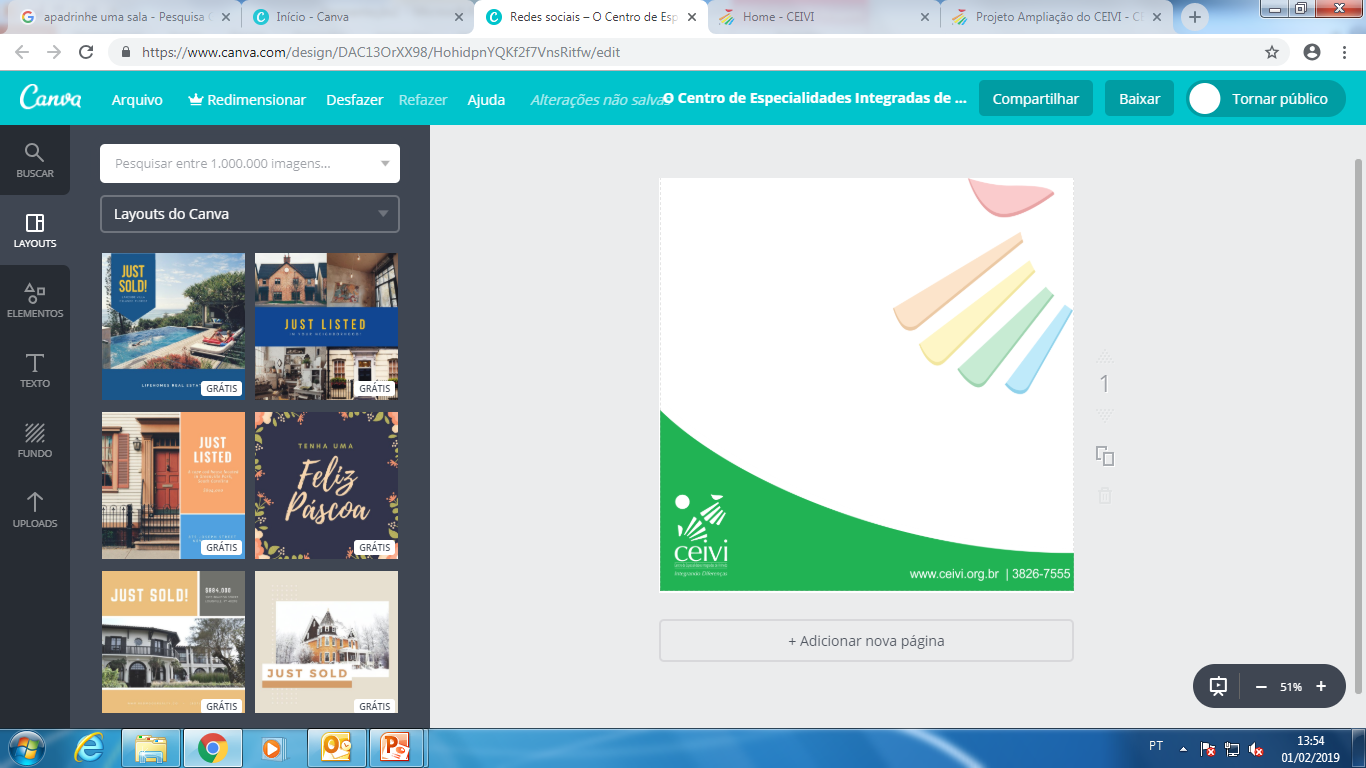 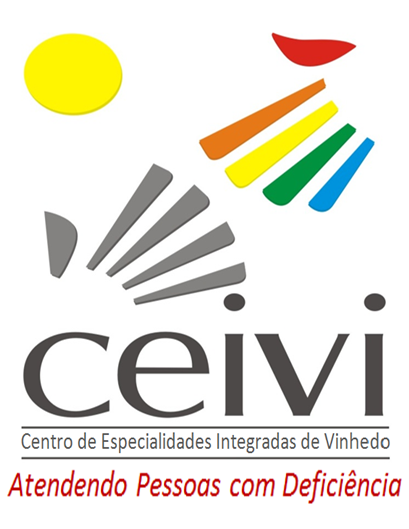 Centro de Especialidades Integradas de Vinhedo
Avenida Páscoa Zanetti Trevisan, 479 – Jardim Itália
Vinhedo/SP – CEP: 13.289-172
www.ceivi.org.br